Vol.19 No.2, Agustus   2017                                 ISSN : 1411-1624
JURNAL ILMIAHMATRIK(Ilmu Komputer)
Penerapan Pembelajaran Berbasis Komputer Oleh Guru Di SMP Negeri Sekecamatan Baturaja Barat 	
		Anggraeni Agustin Muris

Perancangan Data Warehouse Perpustakaan
			Andri  dan Baibul Tujni


Desain Dan Implementasi Aplikasi Pengarsipan Surat Masuk Dan Surat Keluar Berbasis Web
Kurniawan, Vivi Sahfitri,  A. Mutatkin Bakti 

GIS Aset Pemerintah Di Provinsi Sumatera Selatan  (Studi Kasus Aset Pemerintah Kabupaten Prabumulih)
Irwansyah dan Akhmad Khudri

Analisis Determinan Faktor-Faktor Yang Mempengaruhi Niat Penggunaan Software Audit
T. Husain

 Implementasi Aplikasi Kehadiran Perkuliahan Dikelas Menggunakan Pembaca RFID Pada E-KTP 
Muhamad Akbar dan  Irman Effendy

Implementasi Metode Dempster Shafer  Dan Desain Basis Data Pada Sistem Pakar Diagnosa Penyakit Mata 
Diana

Analisis Perbandingan Penerapan Static Routing Pada IPV4 Dan IPV6
Maria Ulfa dan  Fatoni
Diterbitkan Oleh:                                                 Fakultas Ilmu Komputer                            Universitas Bina Darma, Palembang
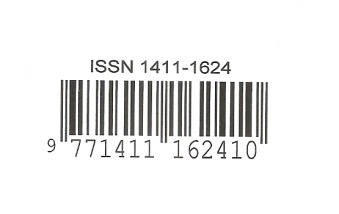